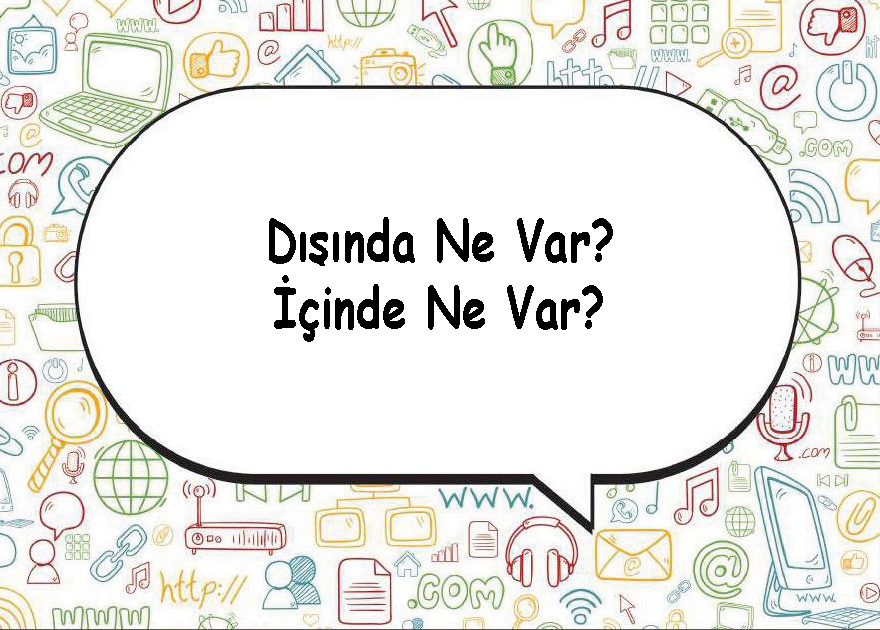 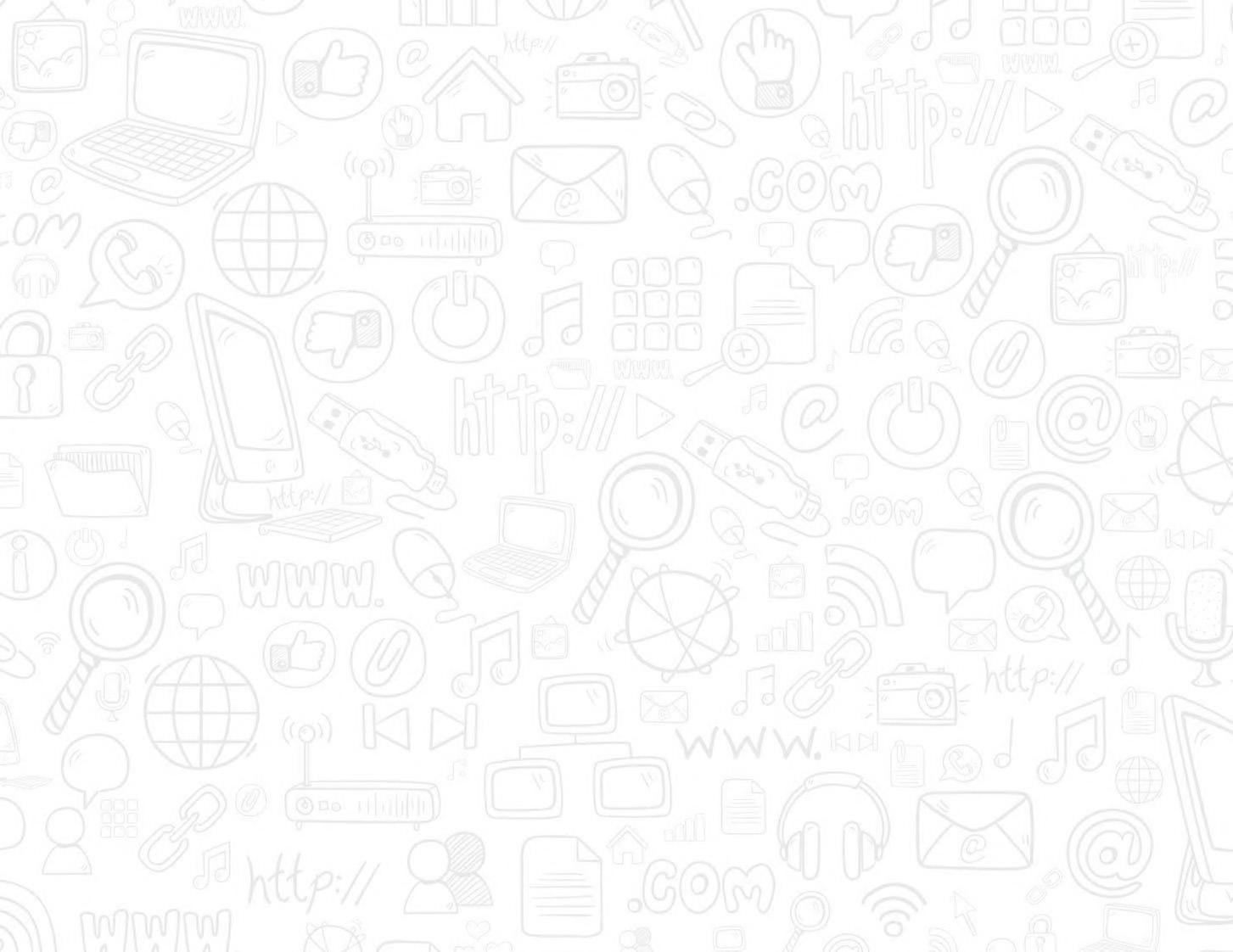 DONANIM
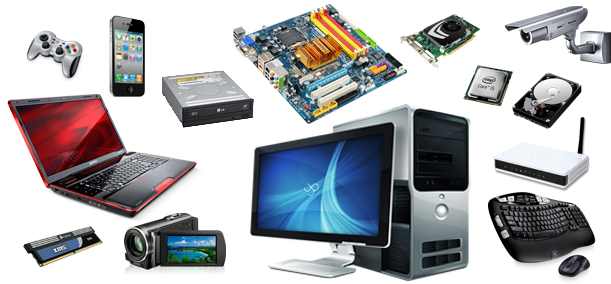 Bilgisayarın elle tutulup, gözle görülebilen parçalarına Donanım dendiğini daha önce öğrenmiştik.

Bugün donanım birimlerini daha yakından tanıyacağız.
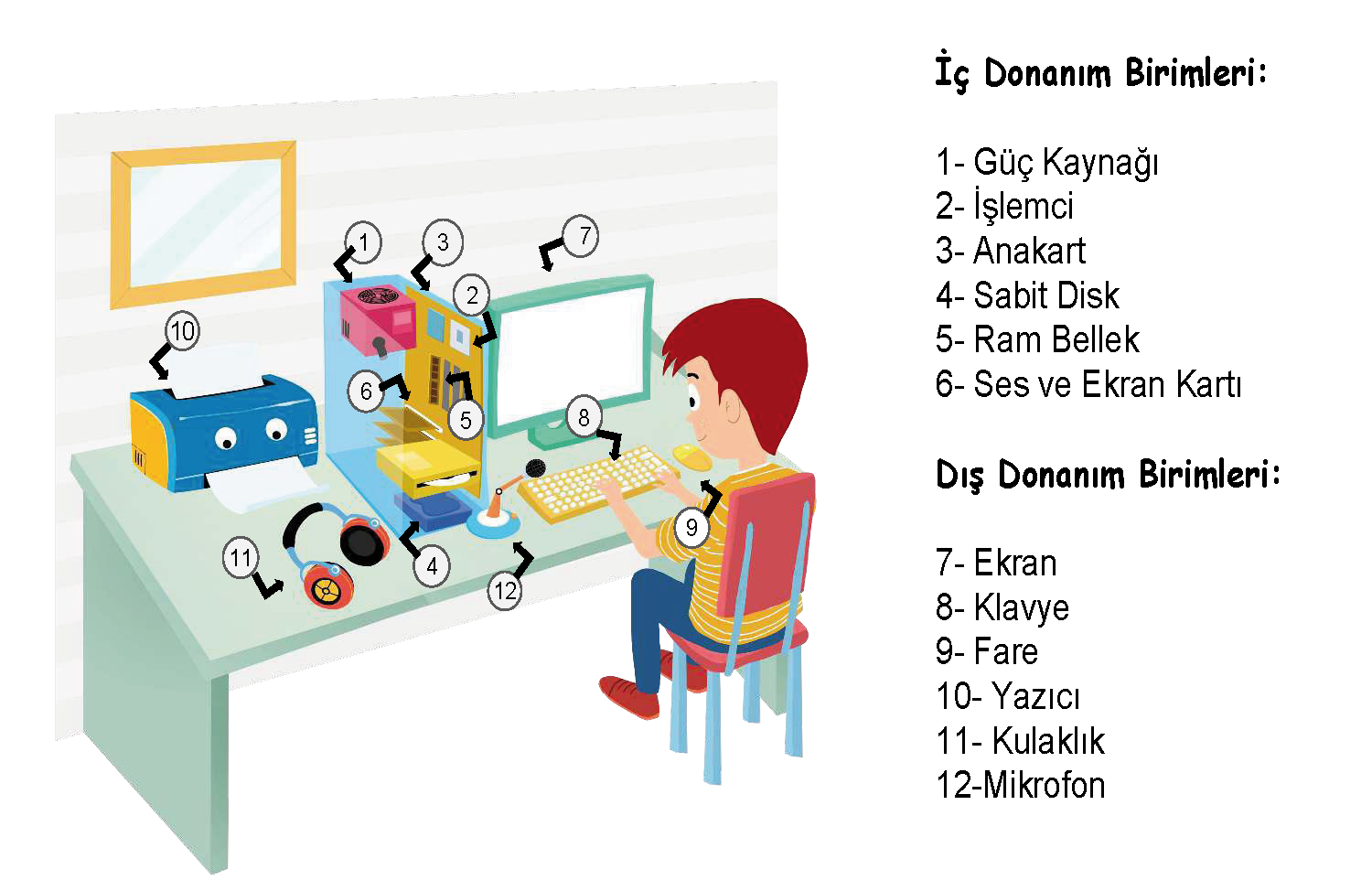 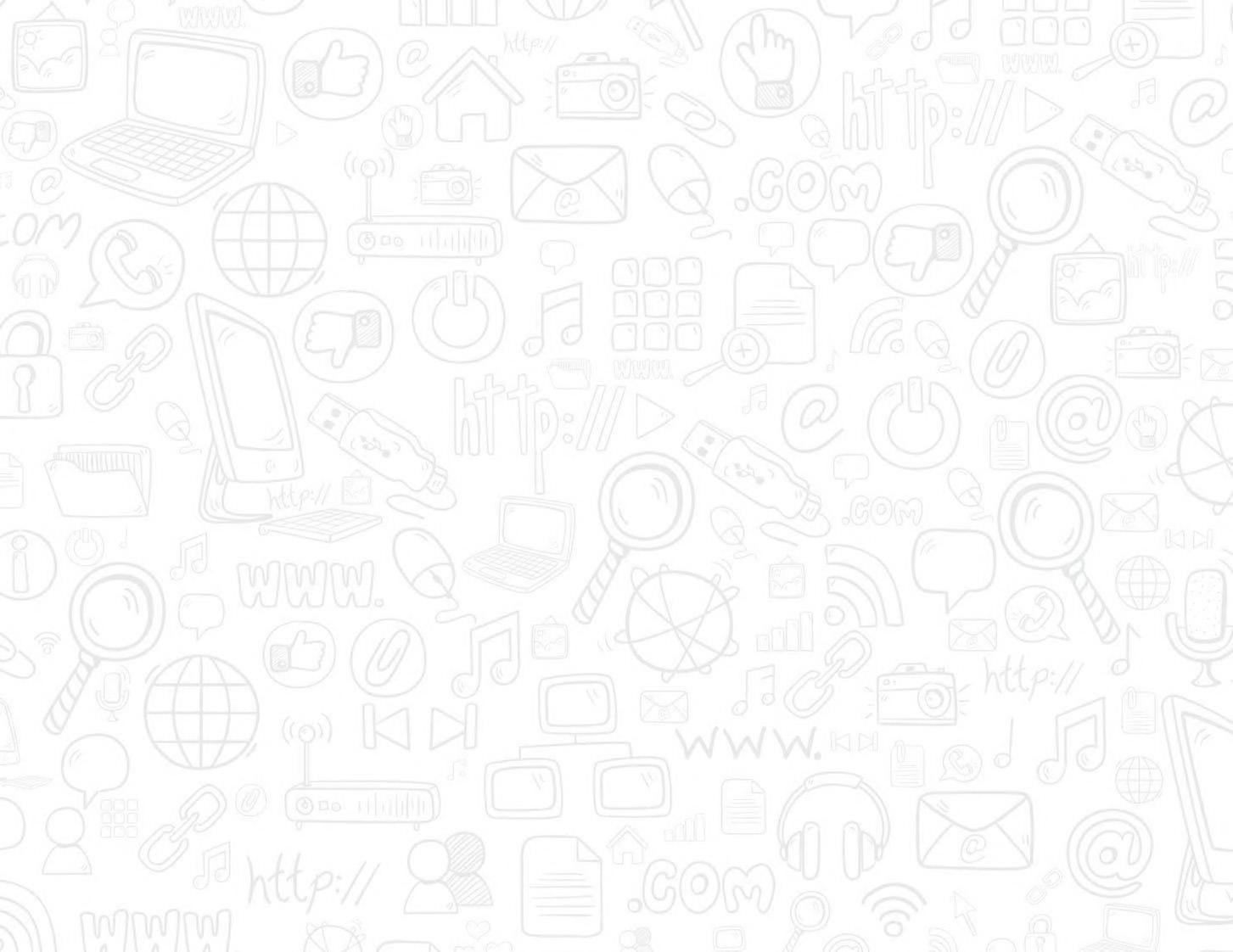 Donanım birimlerini iki grup içinde inceleyeceğiz.


Dahili - İç Donanım Birimleri: Bir bilgisayarın içerisinde yer alan ve anakarta doğrudan ya da kabloyla bağlı olan donanım birimlerine iç donanım birimleri adı verilir.

Harici - Dış Donanım Birimleri: Bilgisayara kablolu ya da kablosuz olarak dışarıdan bağlı olan giriş/çıkış ve depolama araçlarının tamamına dış donanım birimleri denir.

Şimdi sırayla bu donanımları inceleyelim.
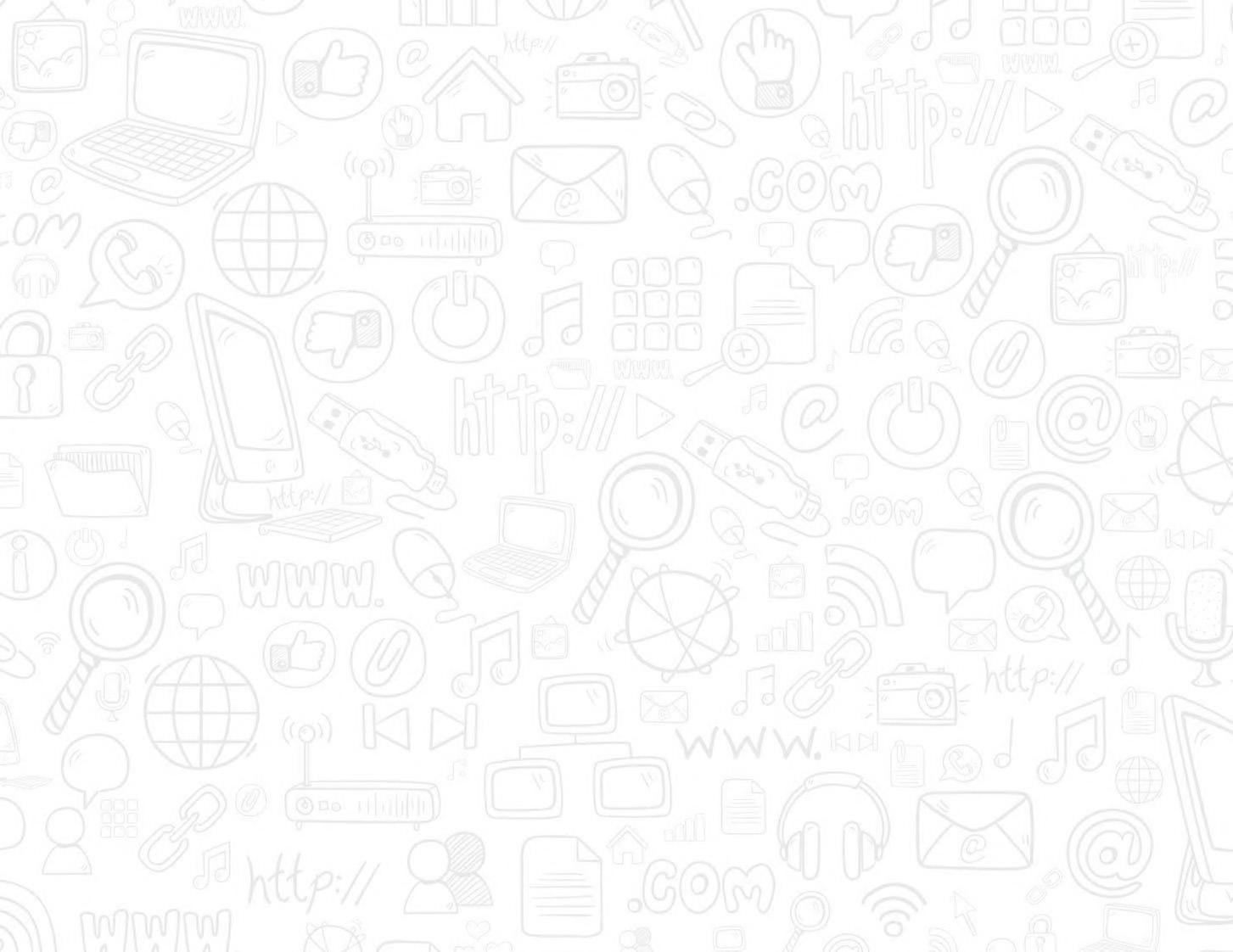 GÜÇ KAYNAĞI
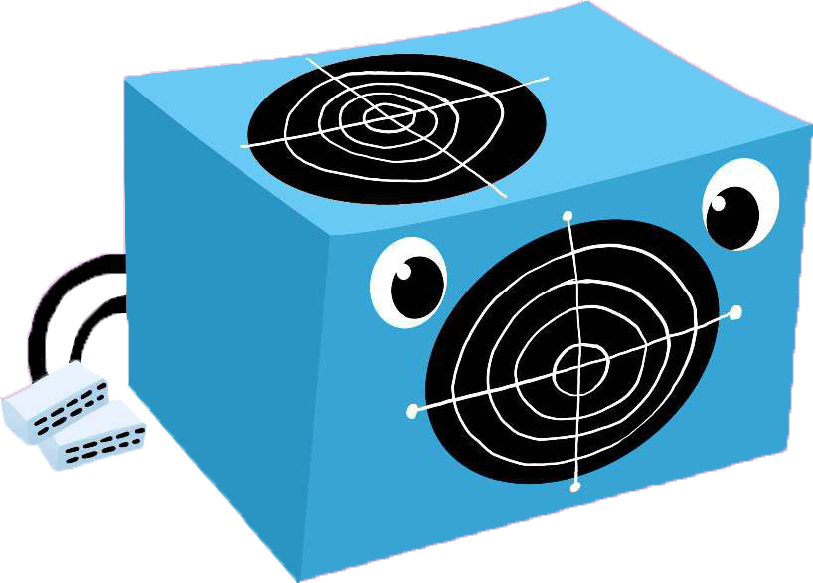 Bilgisayar gibi elektrikle çalışan araçlara güç sağlayan iç
donanım parçasıdır.
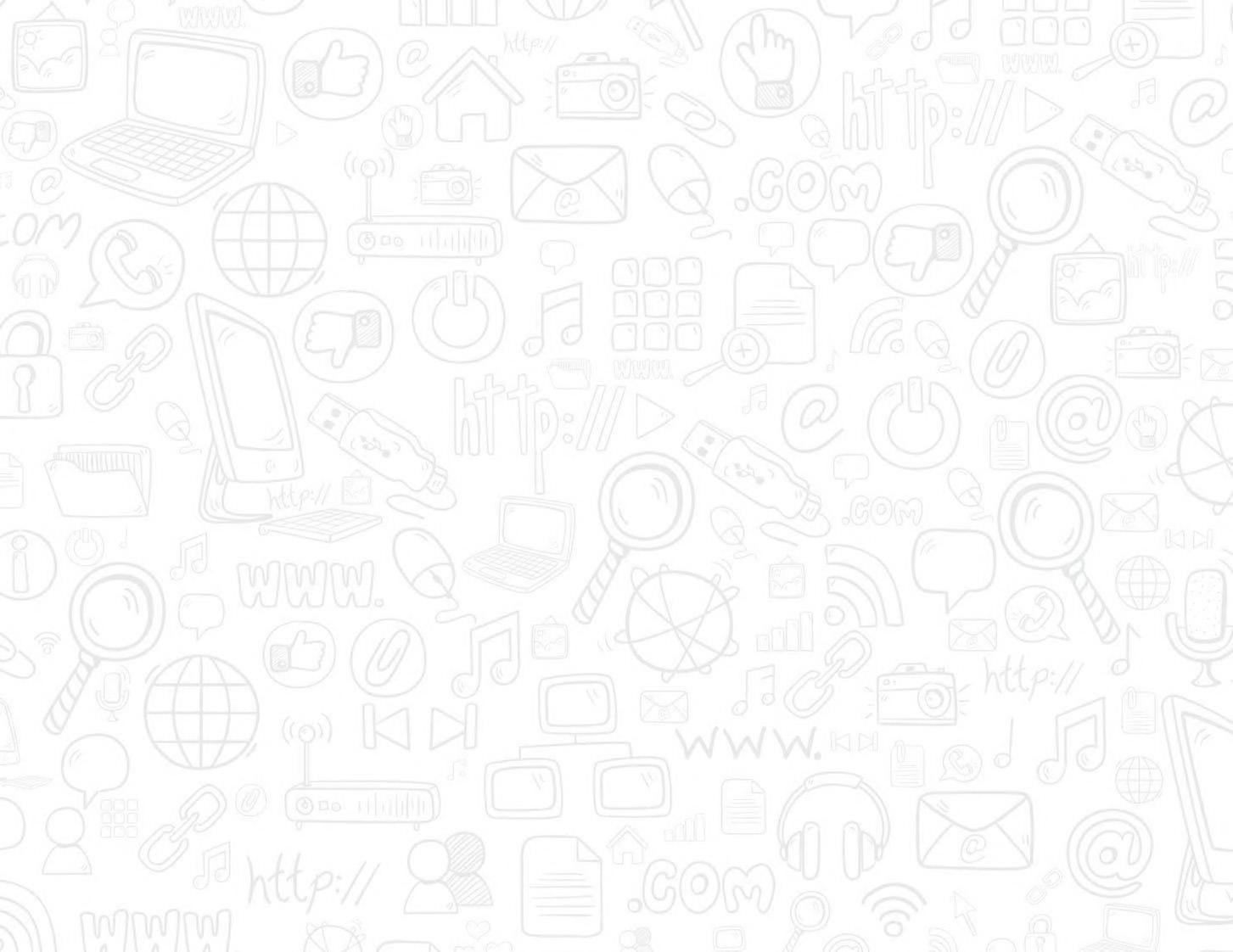 İŞLEMCİ
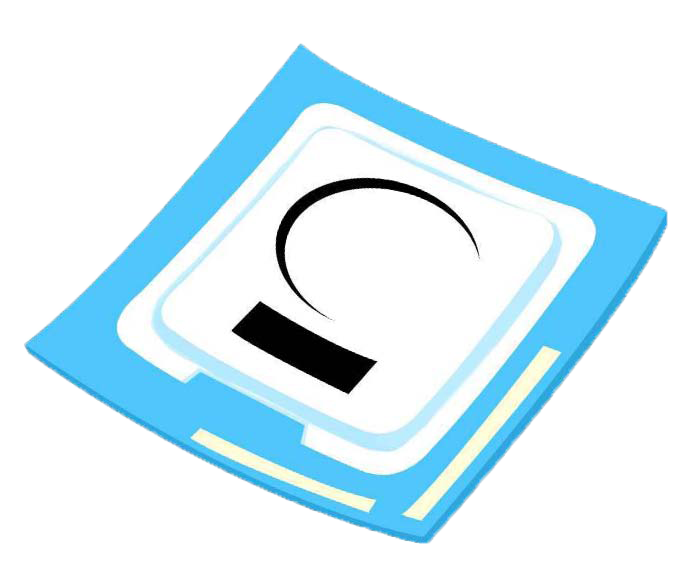 Bilgisayara girilen programlama komutlarını yorumlamak ve
uygulamak için gerekli olan temel iç donanım parçasıdır.
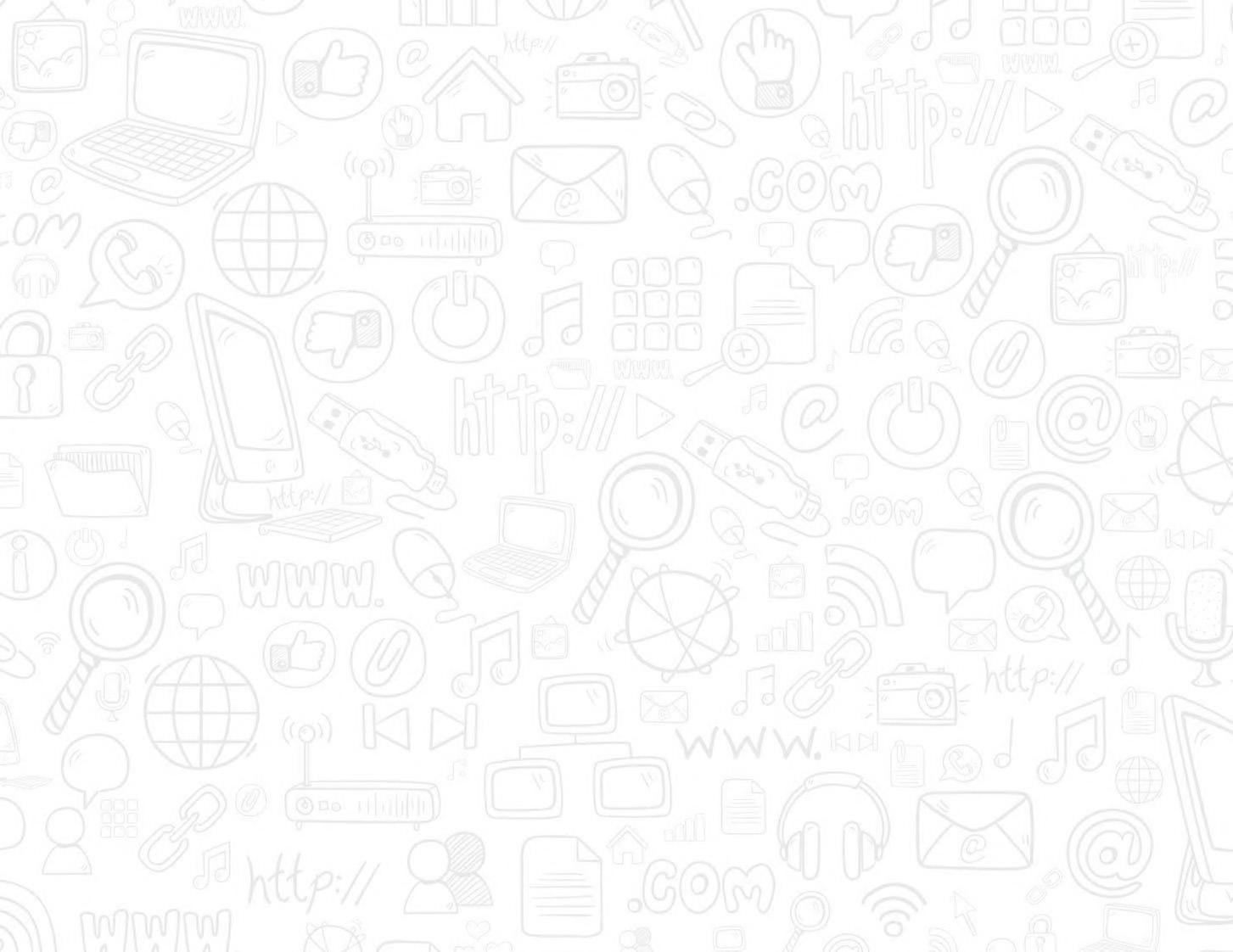 SABİT DİSK
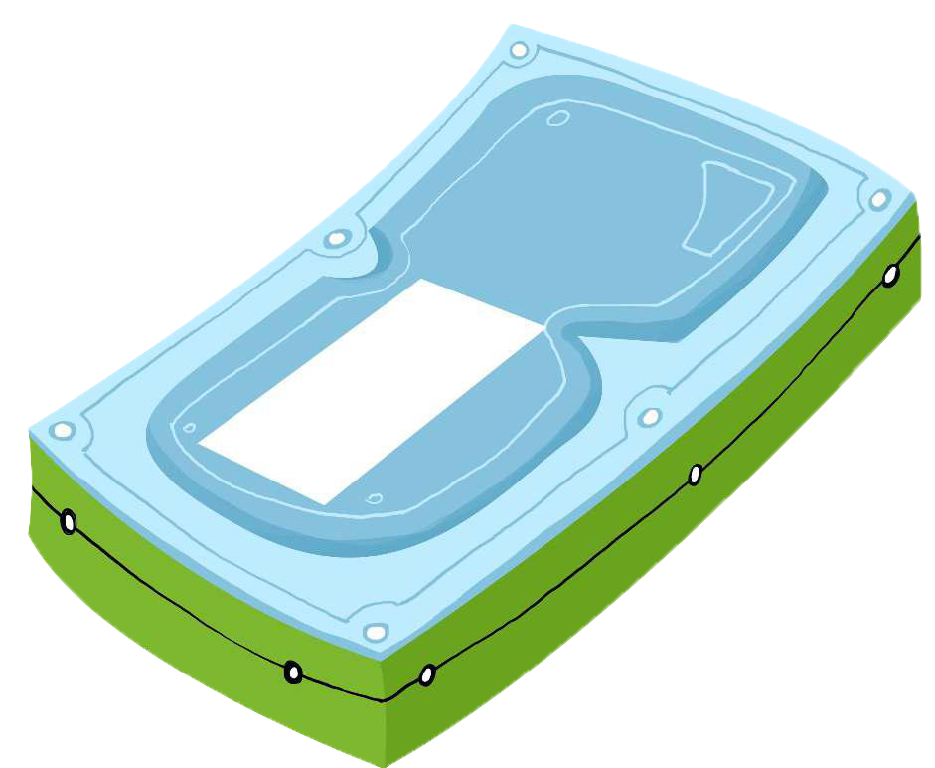 Bilgisayarda, verilerin kalıcı olarak depolanmasını ve istenildiğinde silinebilmesini sağlayan iç donanım parçasıdır.
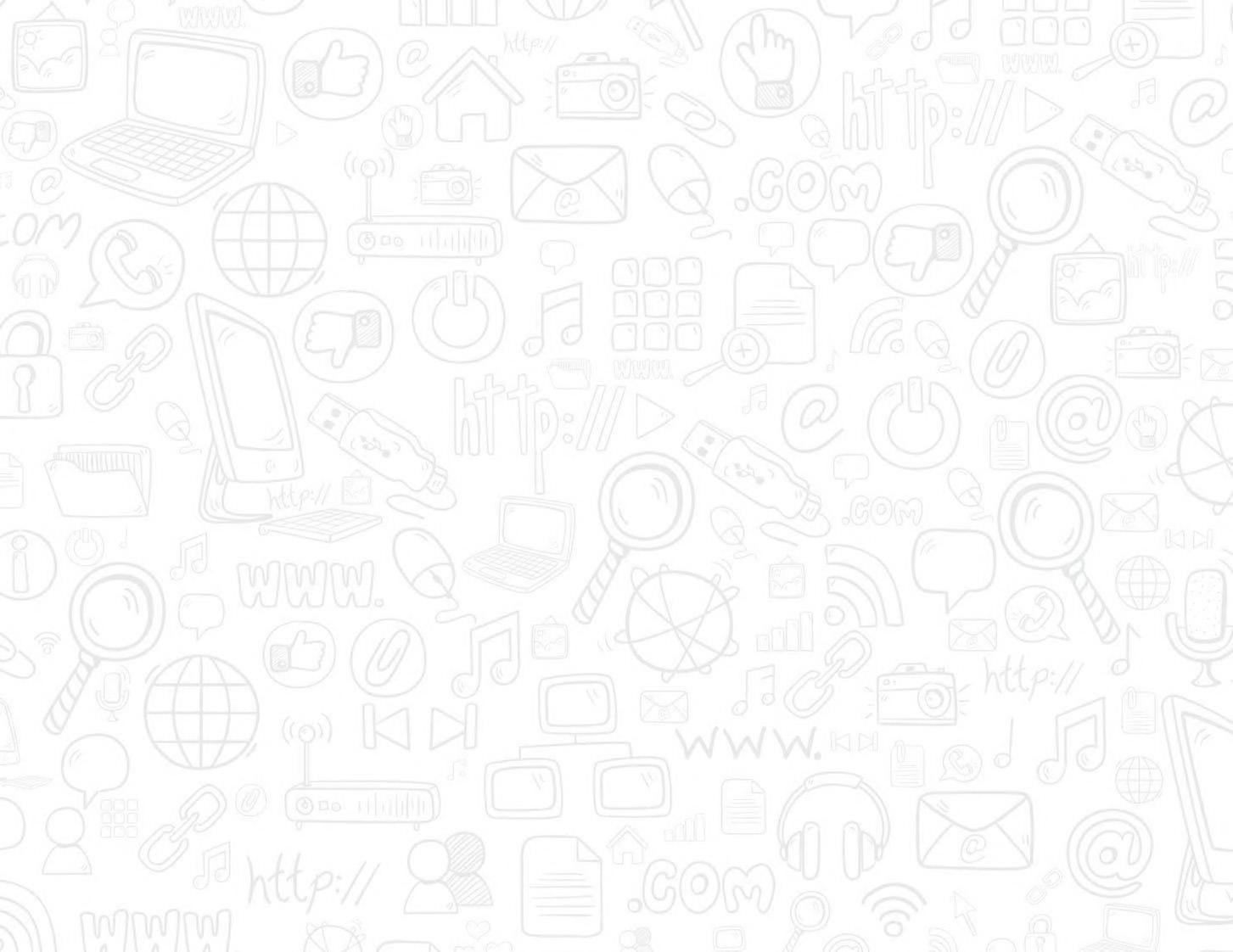 RAM BELLEK
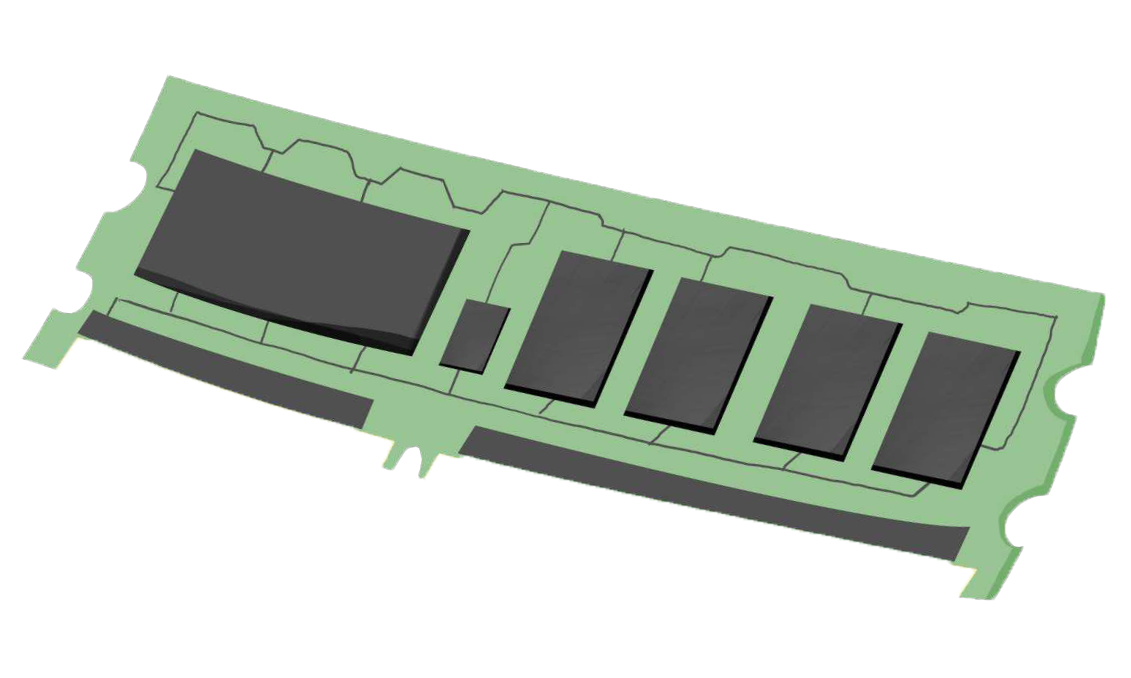 Kullanıcının bilgisayar üzerinde çalışması sırasında yaptığı
işlemlere ait verilerin geçici olarak tutulduğu iç donanım parçasıdır. Bilgisayar kapatıldığında ram içerisindeki tüm veriler silinmektedir.
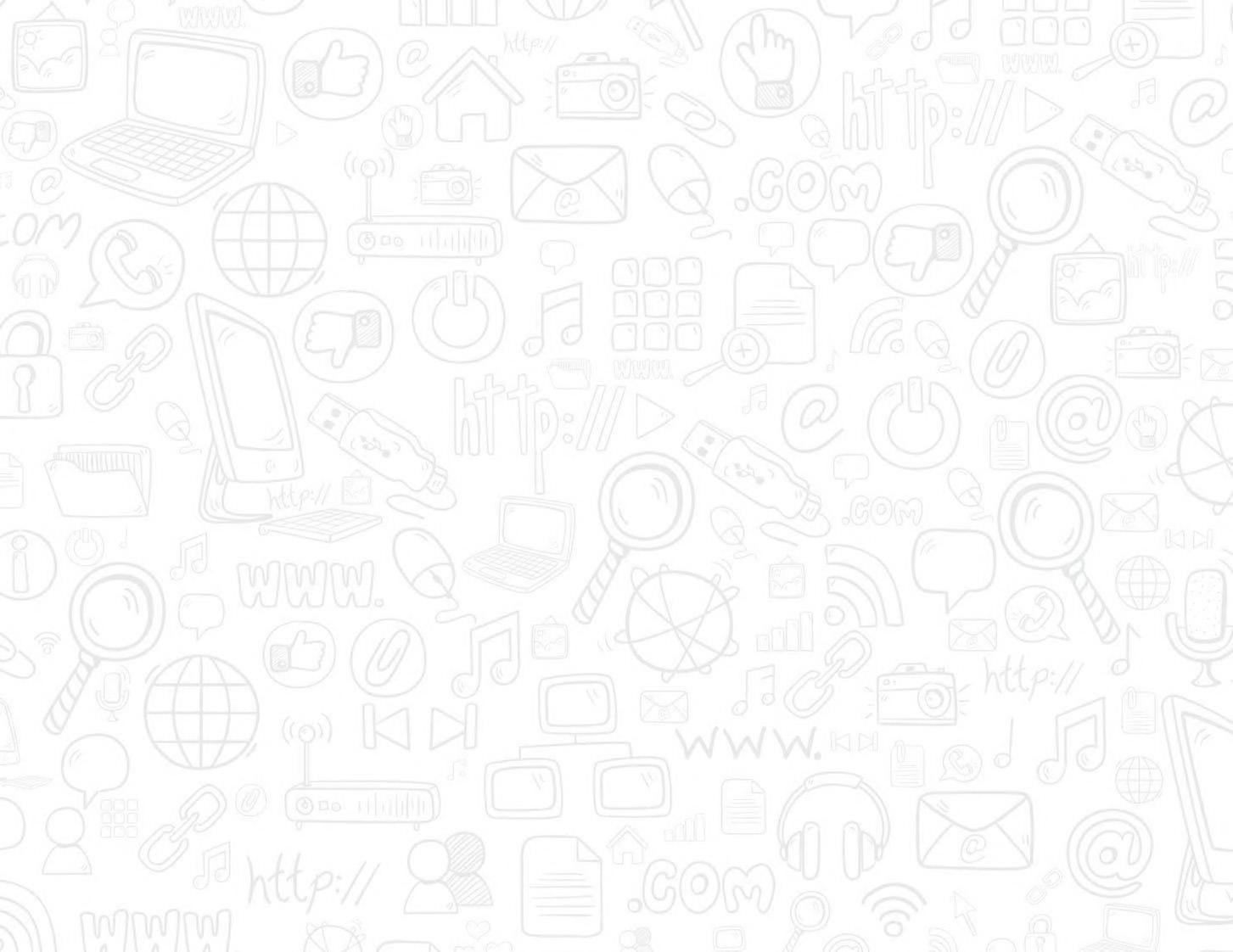 ANAKART
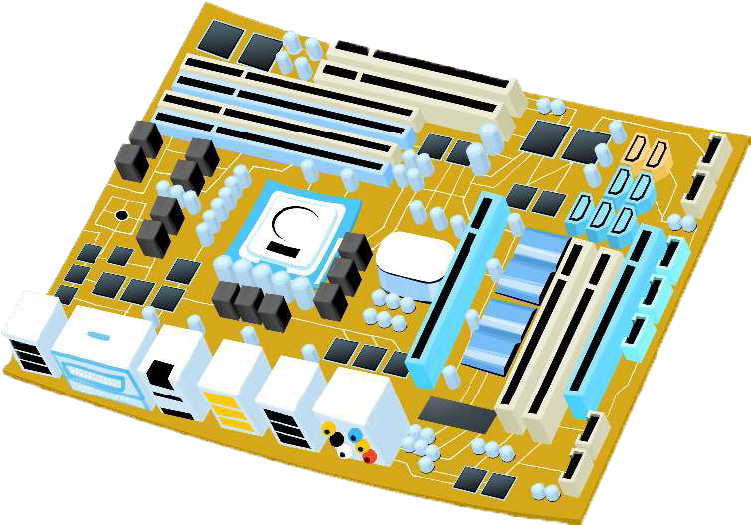 Bilgisayarın tüm donanım birimleri arasında iletişimi sağlayan
temel donanım parçasıdır.
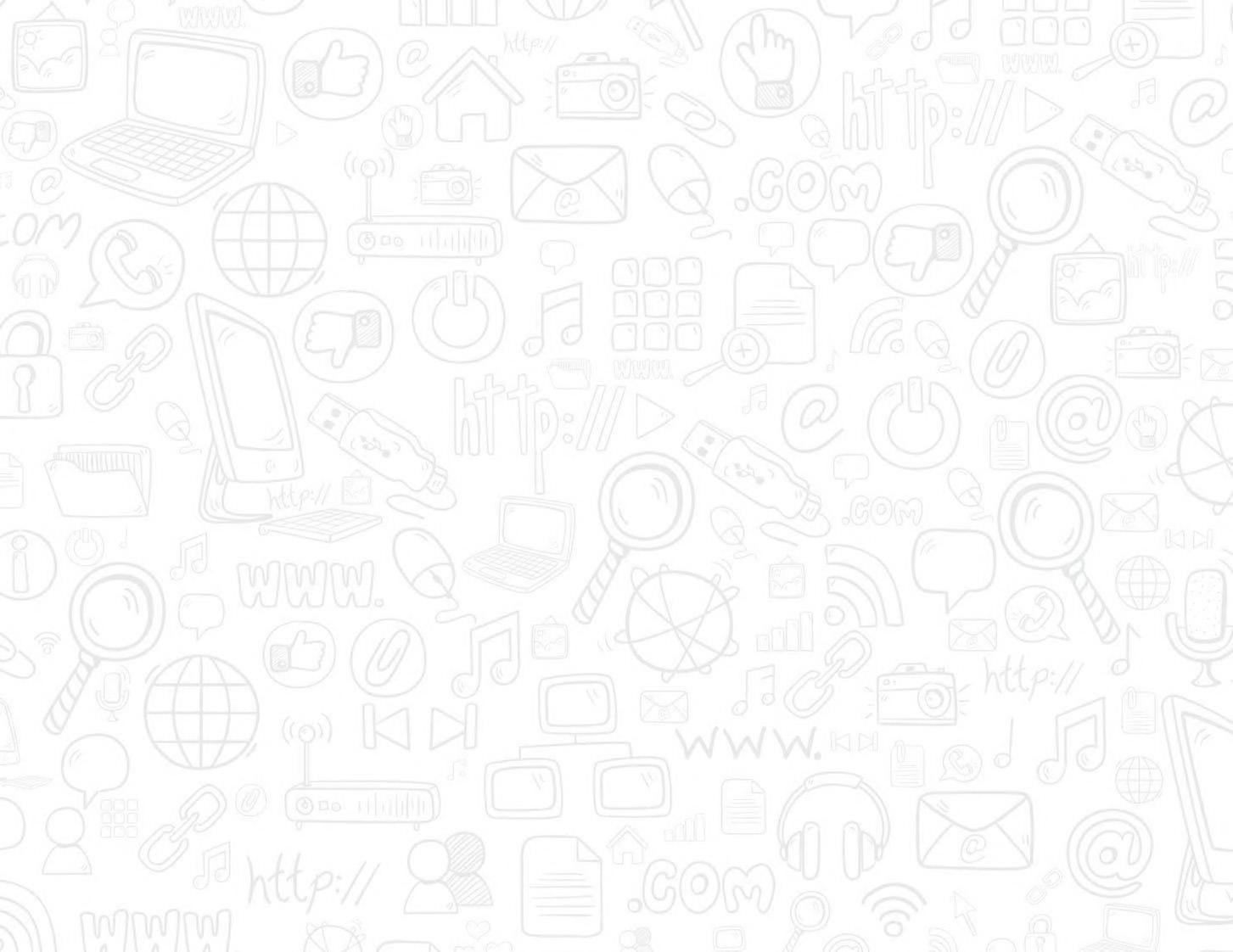 SES ve VİDEO KARTI
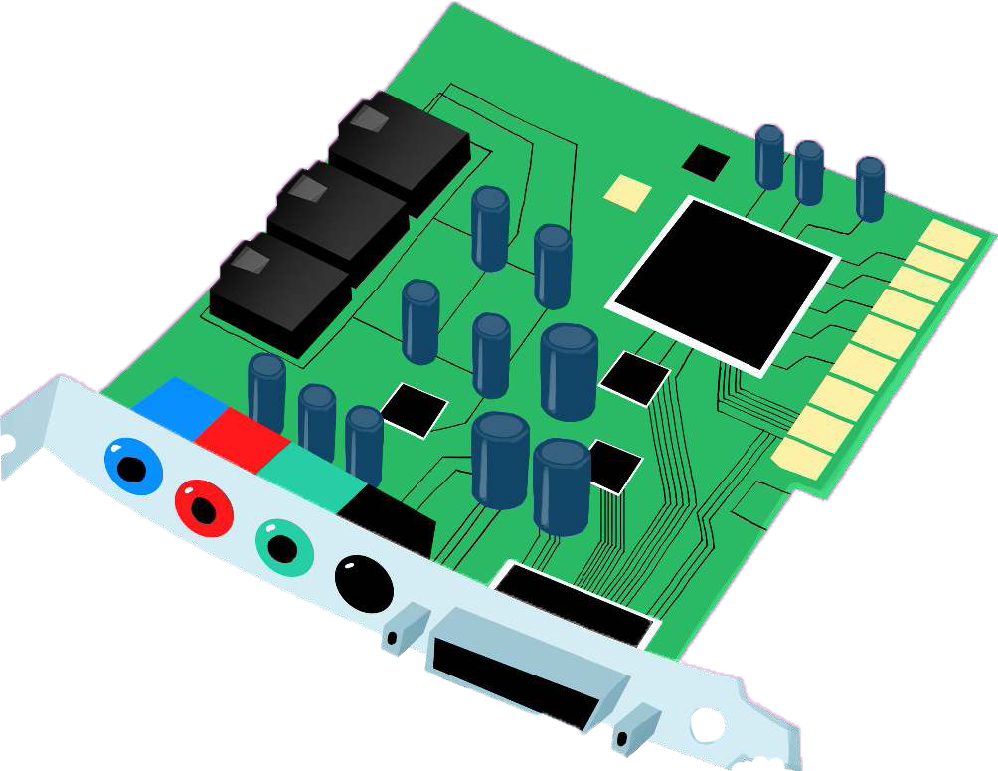 Ses ve video gibi içeriklerin bilgisayarda gösterilmesi ve düzenlenebilmesi için ses ve video kartı gibi diğer iç donanımlara da ihtiyaç vardır.
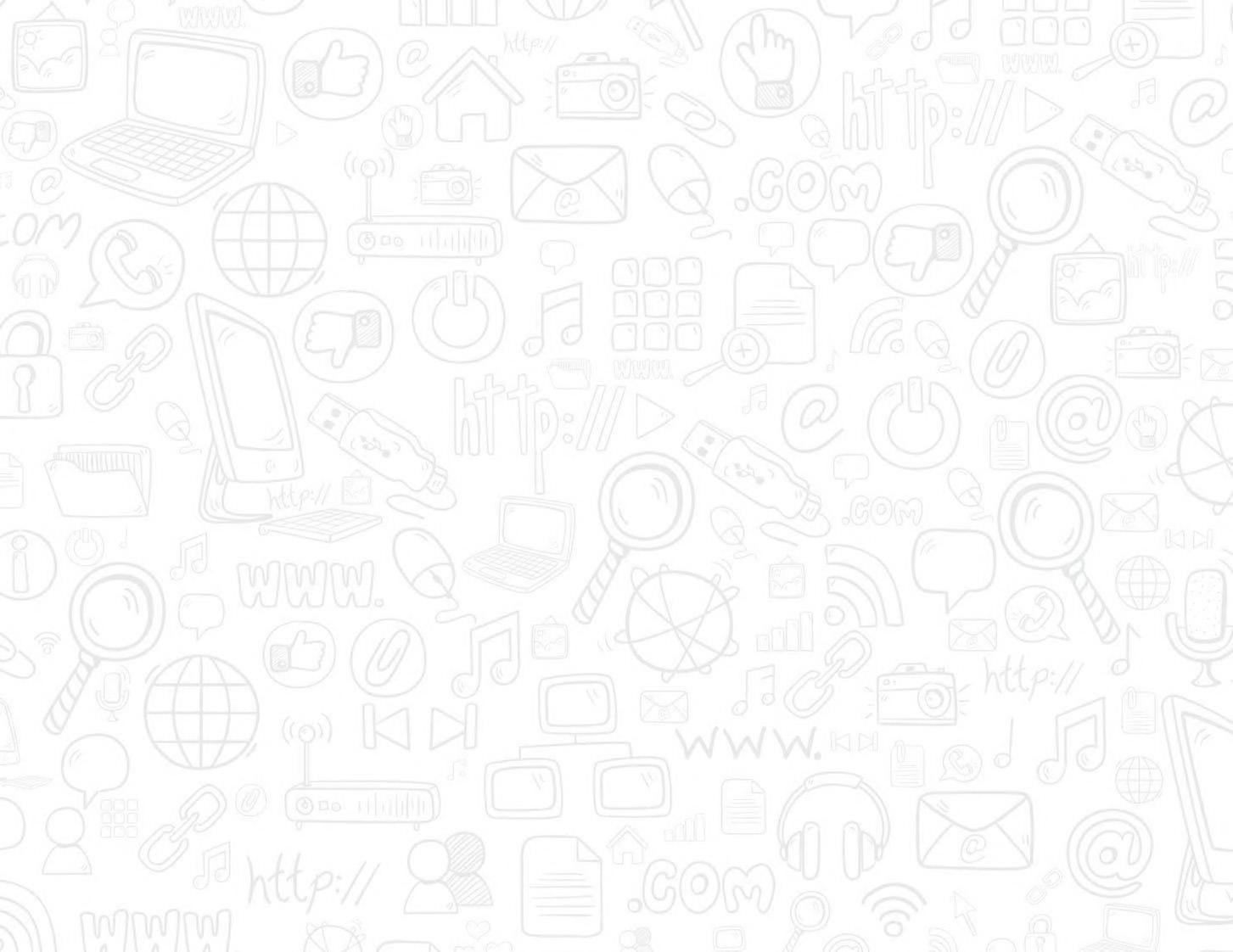 EKRAN
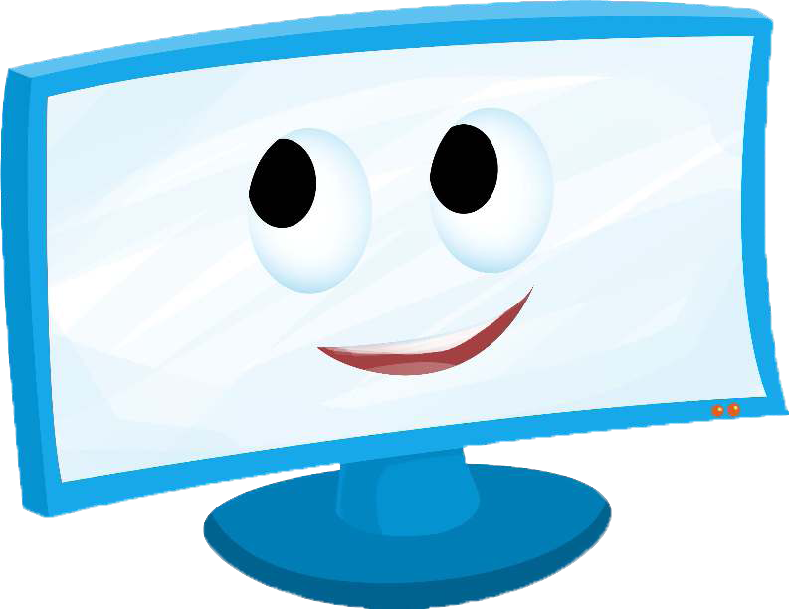 Bilgisayarda yapılan tüm işlemlerin bir dış donanım elemanı olan ekran üzerinden takip ediliz.
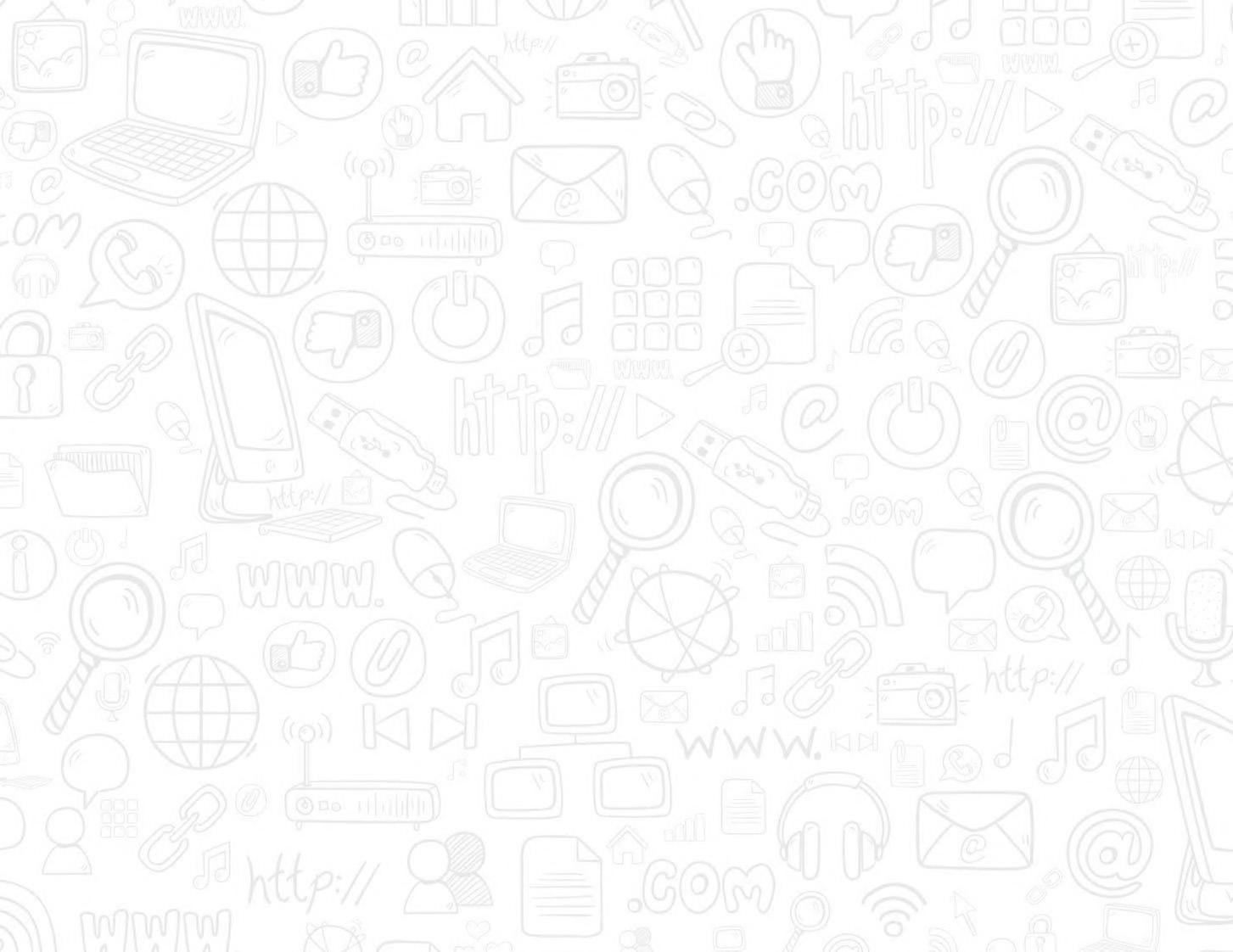 KLAVYE
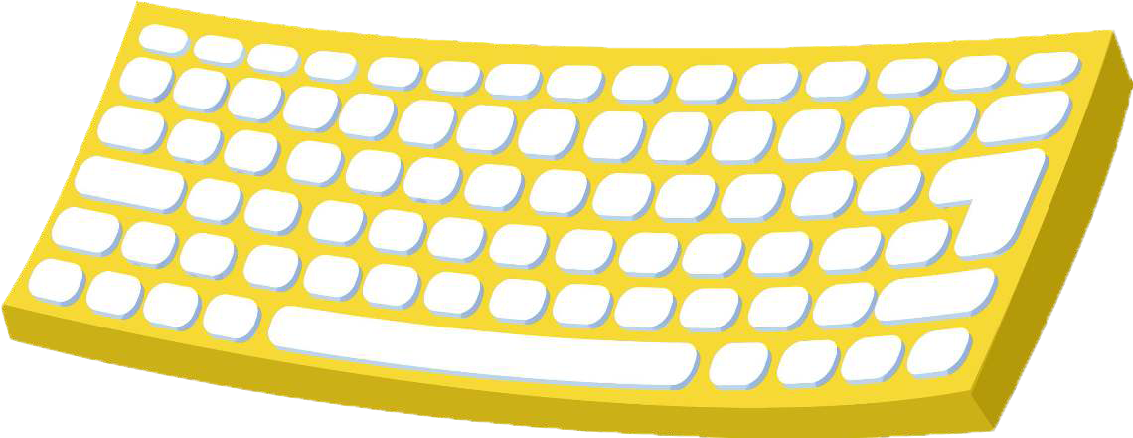 Üzerindeki tuşlar yardımıyla bilgisayara metin türünden veri
girişinin yapılmasını ya da tuş komutlarının uygulanmasını sağlayan dış donanım parçasıdır.
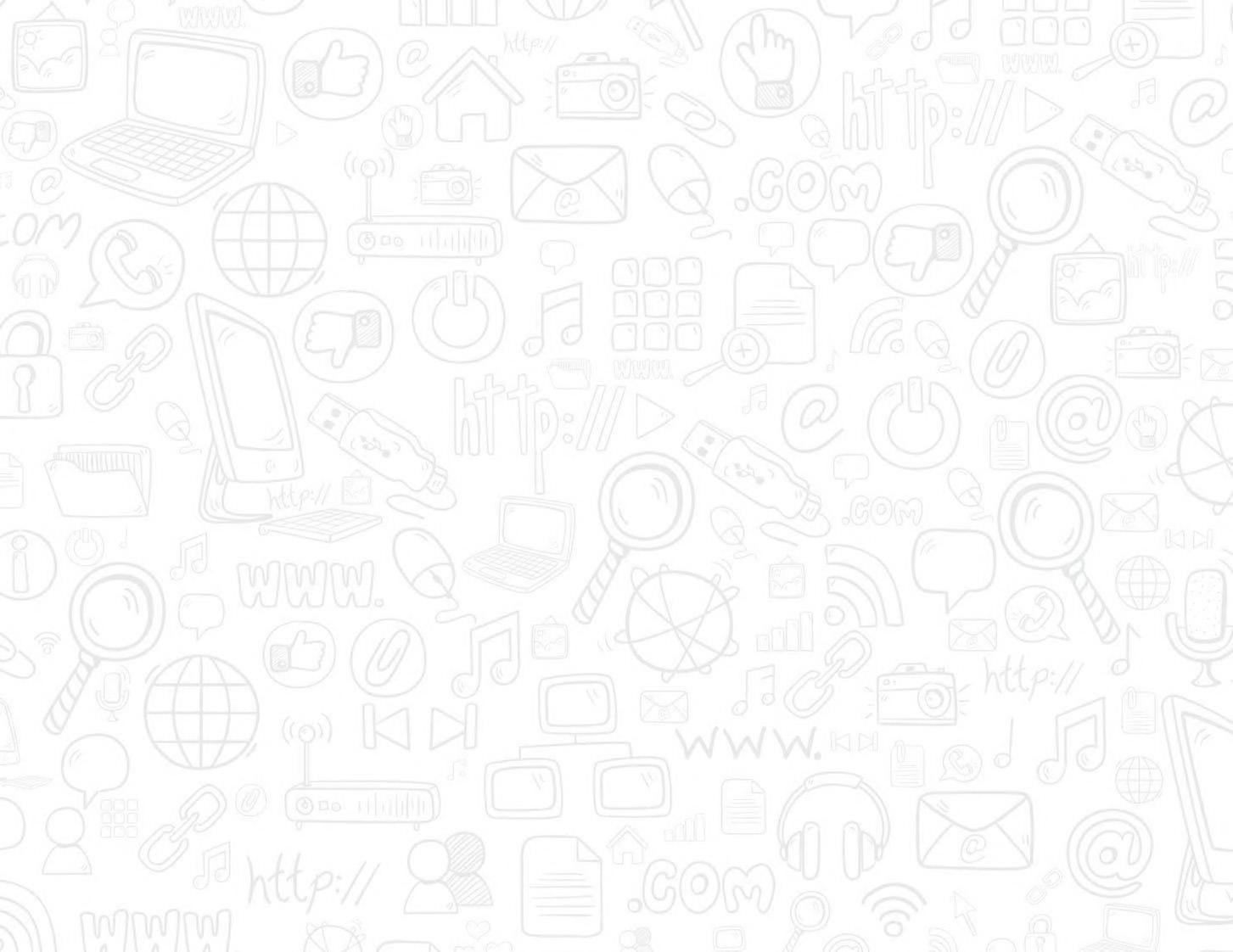 FARE
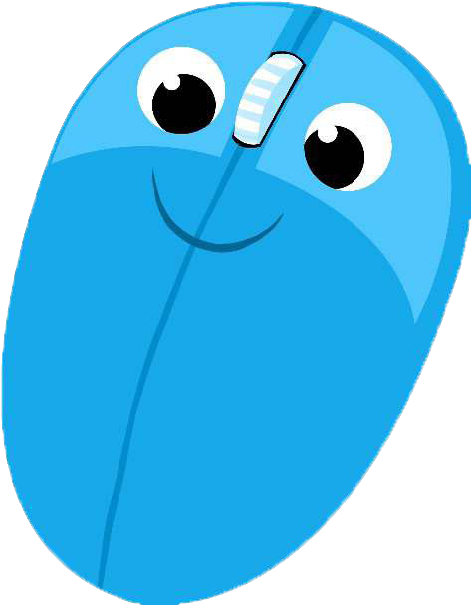 Bilgisayar ekranındaki işaretçinin konumunu değiştirerek, üzerindeki tuşlar yardımıyla istenilen ekran bölümünün kontrolünü sağlayan küçük dış donanım parçasıdır.
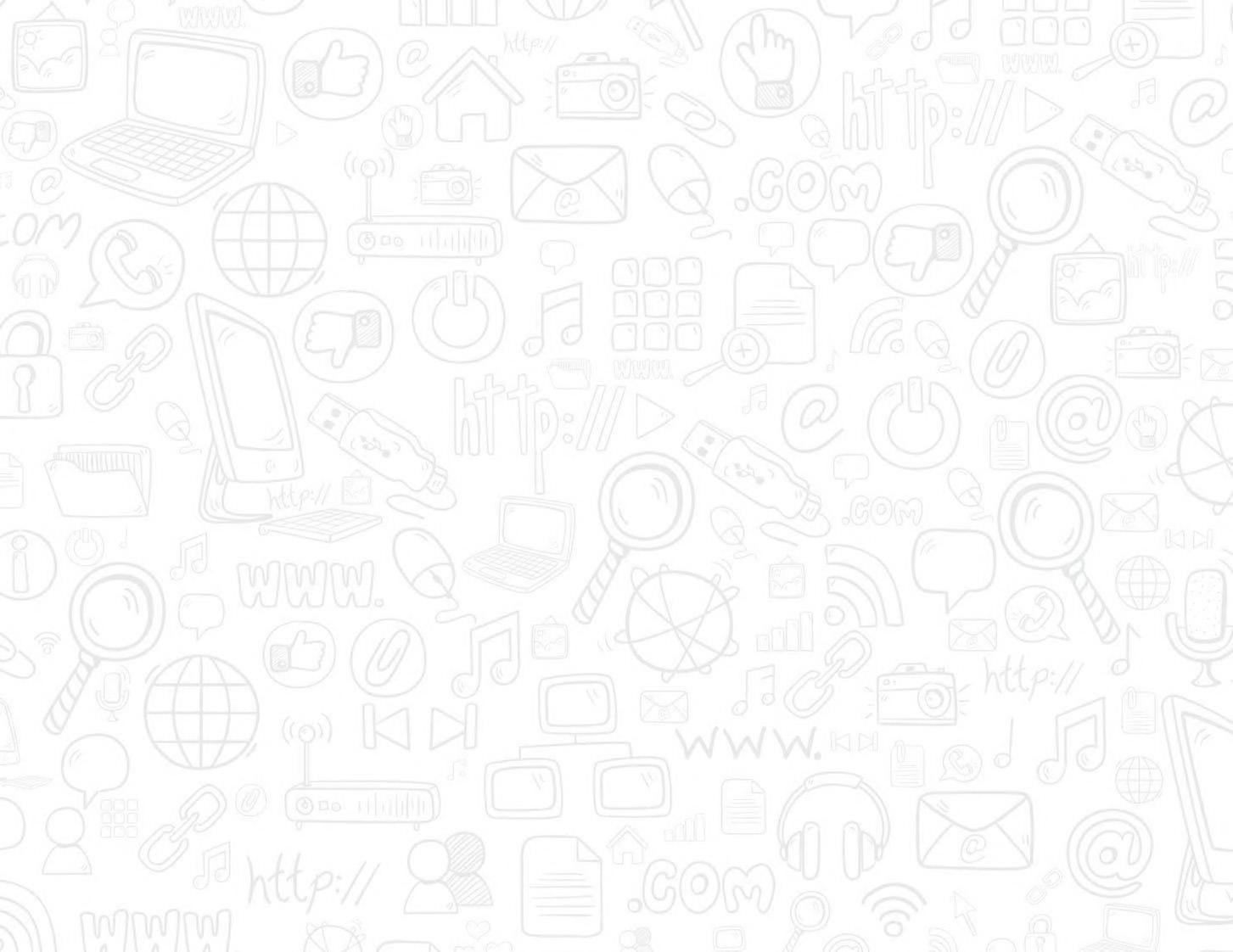 YAZICI
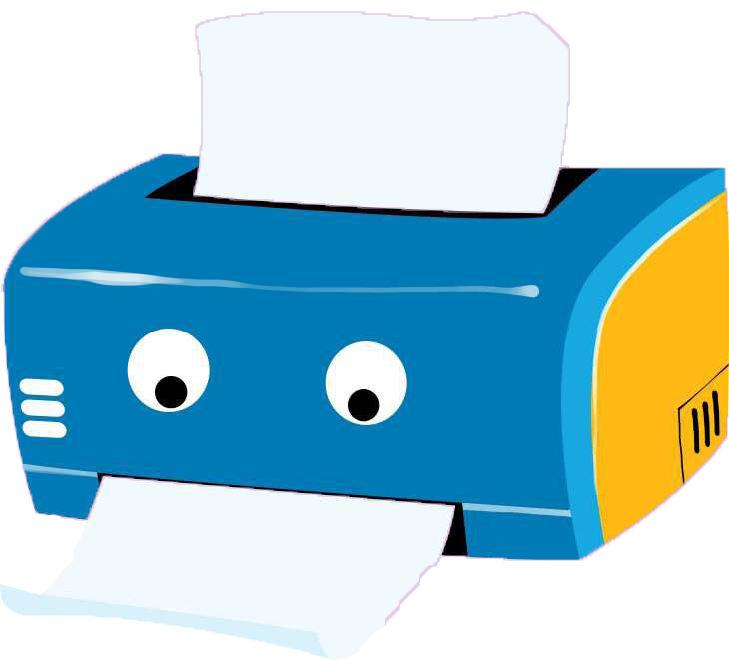 Bilgisayarda hazırlanan dokümanların kâğıt üzerinde çıktısının alınabilmesini sağlayan dış donanım birimidir.
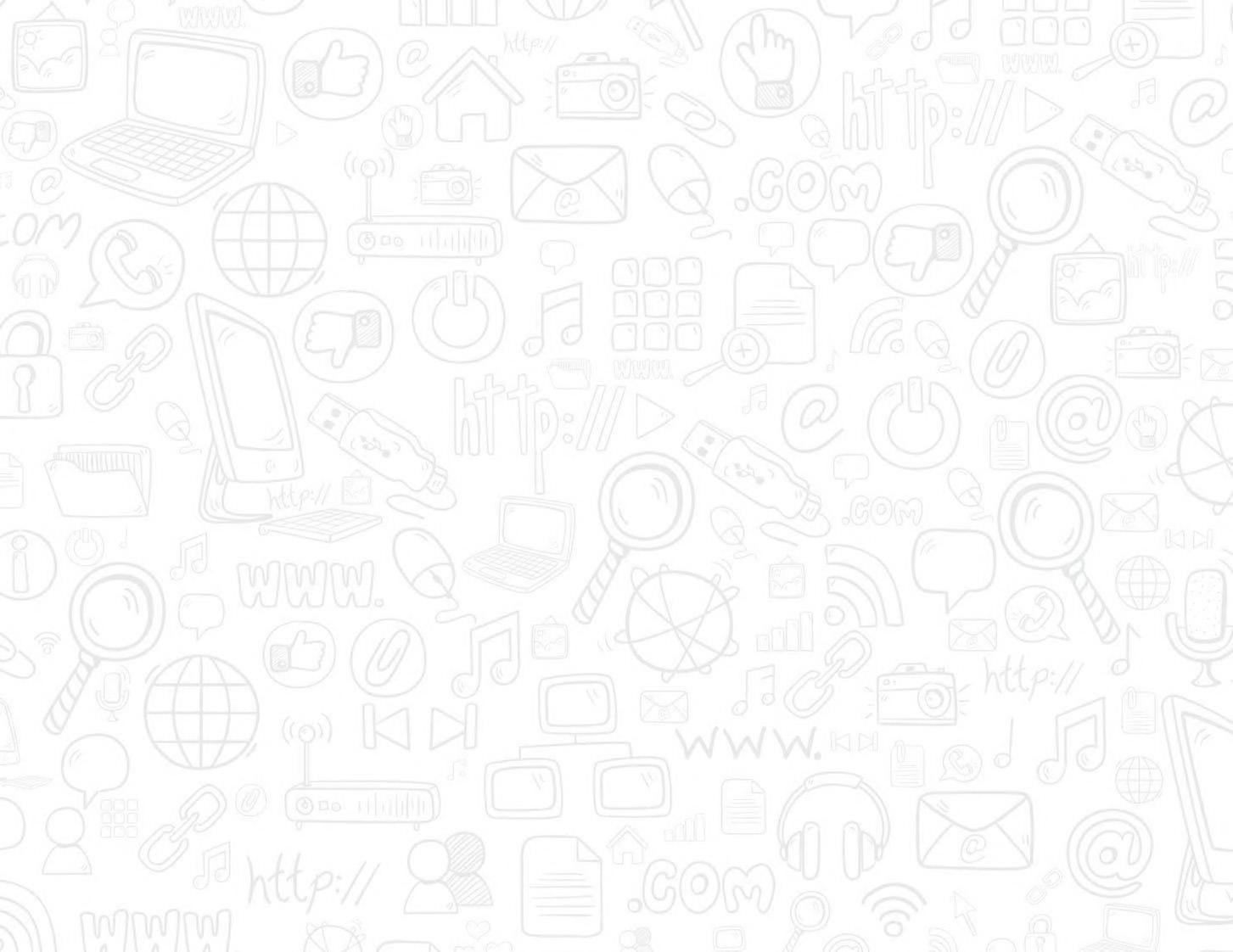 HOPARLÖR VE MİKROFON
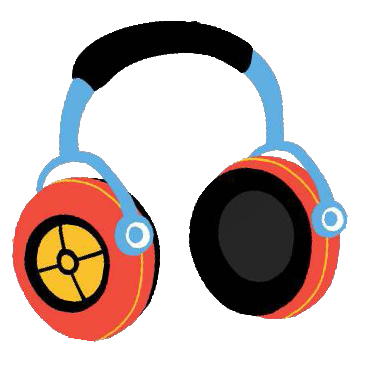 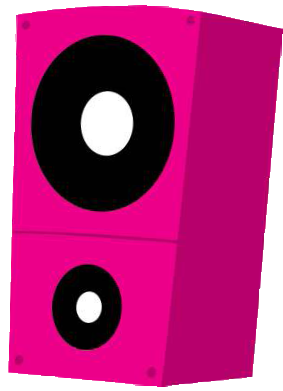 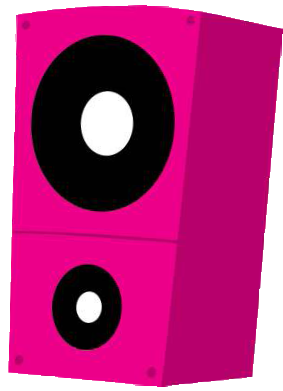 Sesin bilgisayardan dışarıya aktarılabilmesi için kullanılan dış donanım birimi hoparlör, dışarıdan bilgisayara aktarılması için kullanılan donanım birimi  ise mikrofon olarak adlandırılır.
YAZILIM
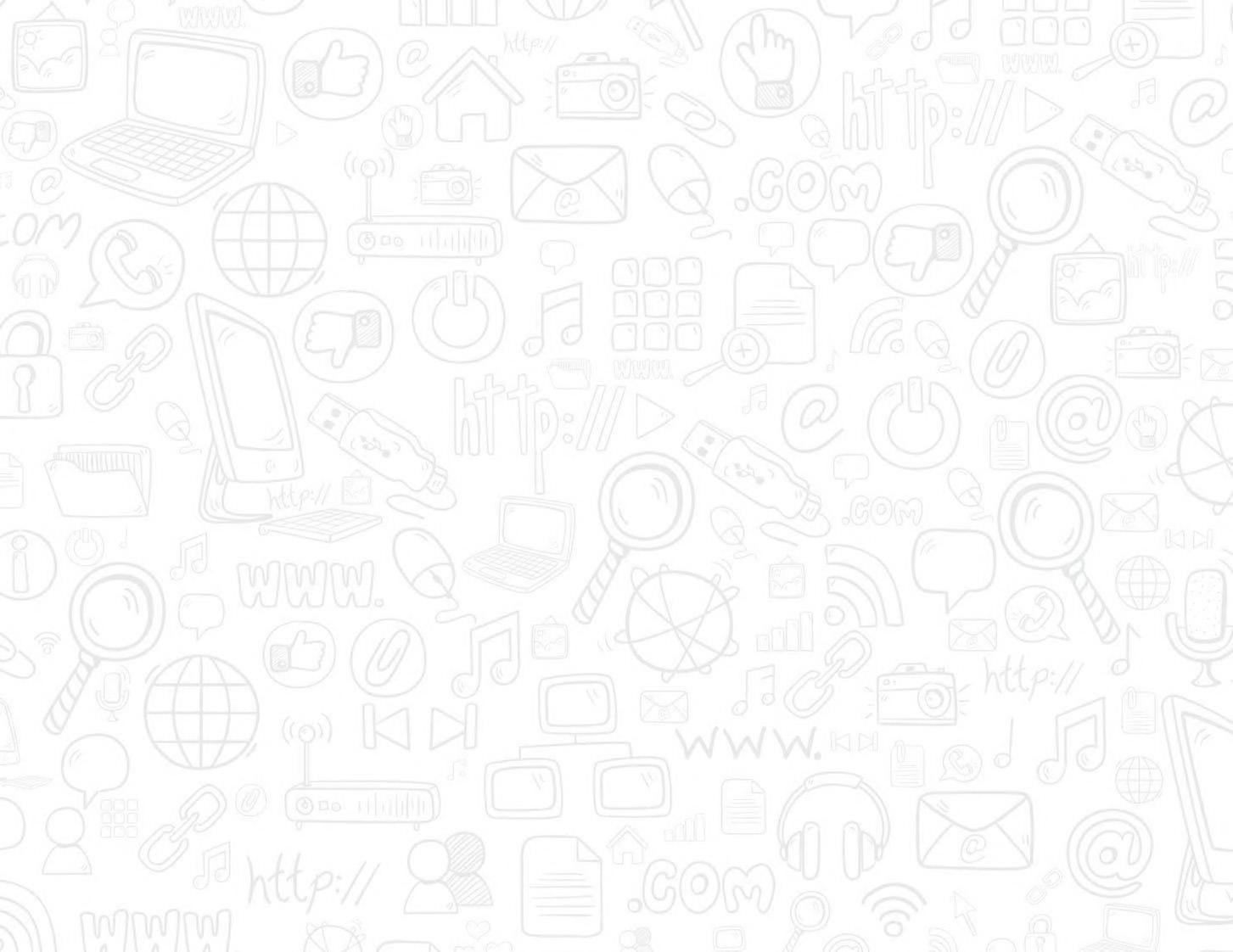 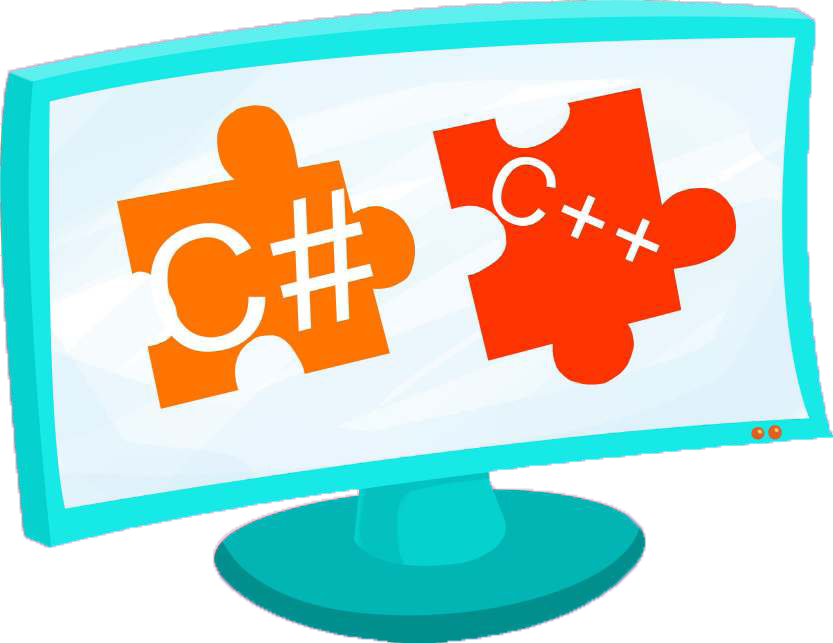 Bilgisayar donanımının istenilen amaçlar doğrultusunda
çalıştırılmasıyla kullanıcının bilgisayarda istediği işlemleri yapabilmesini sağlayan programlardır.
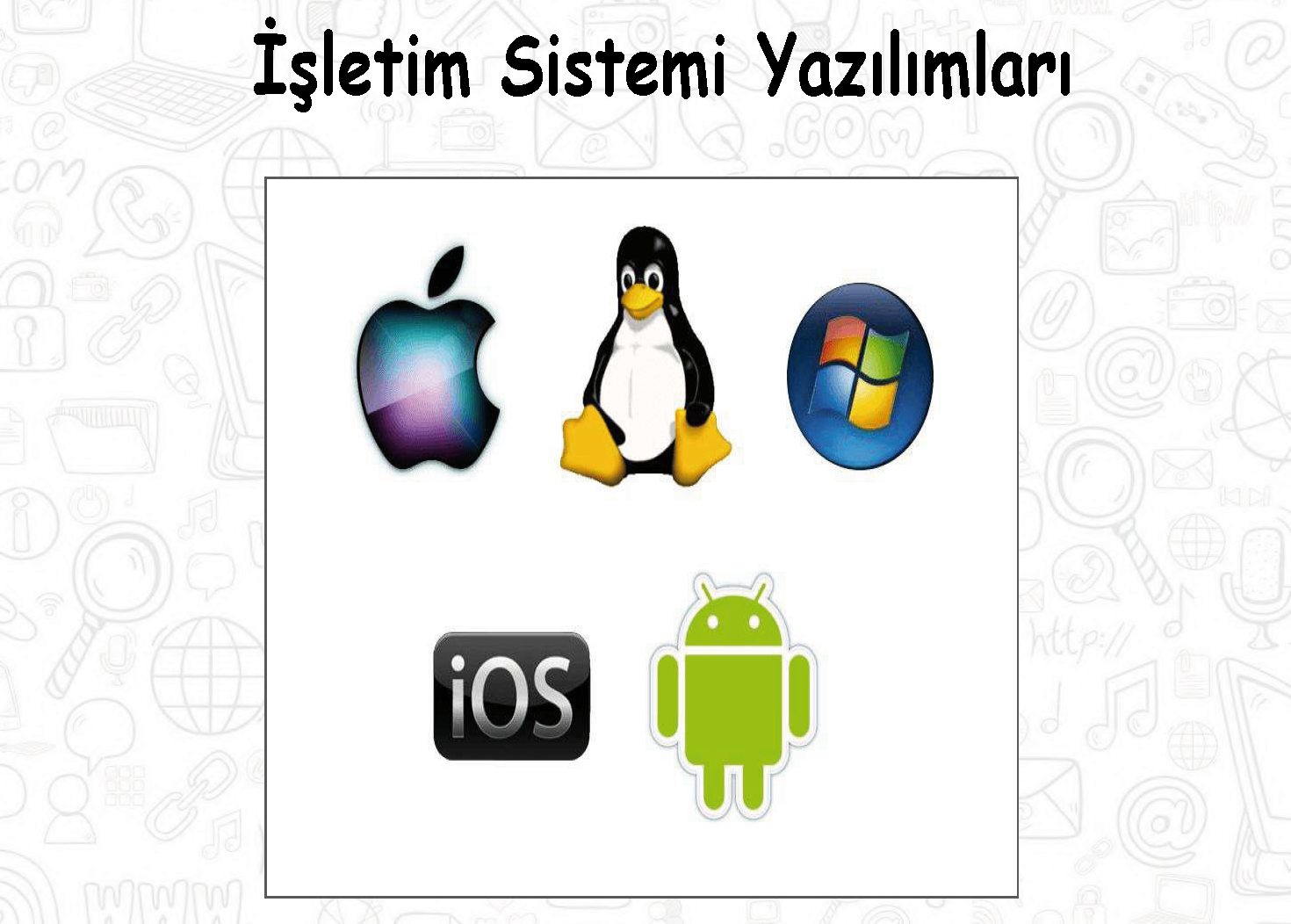 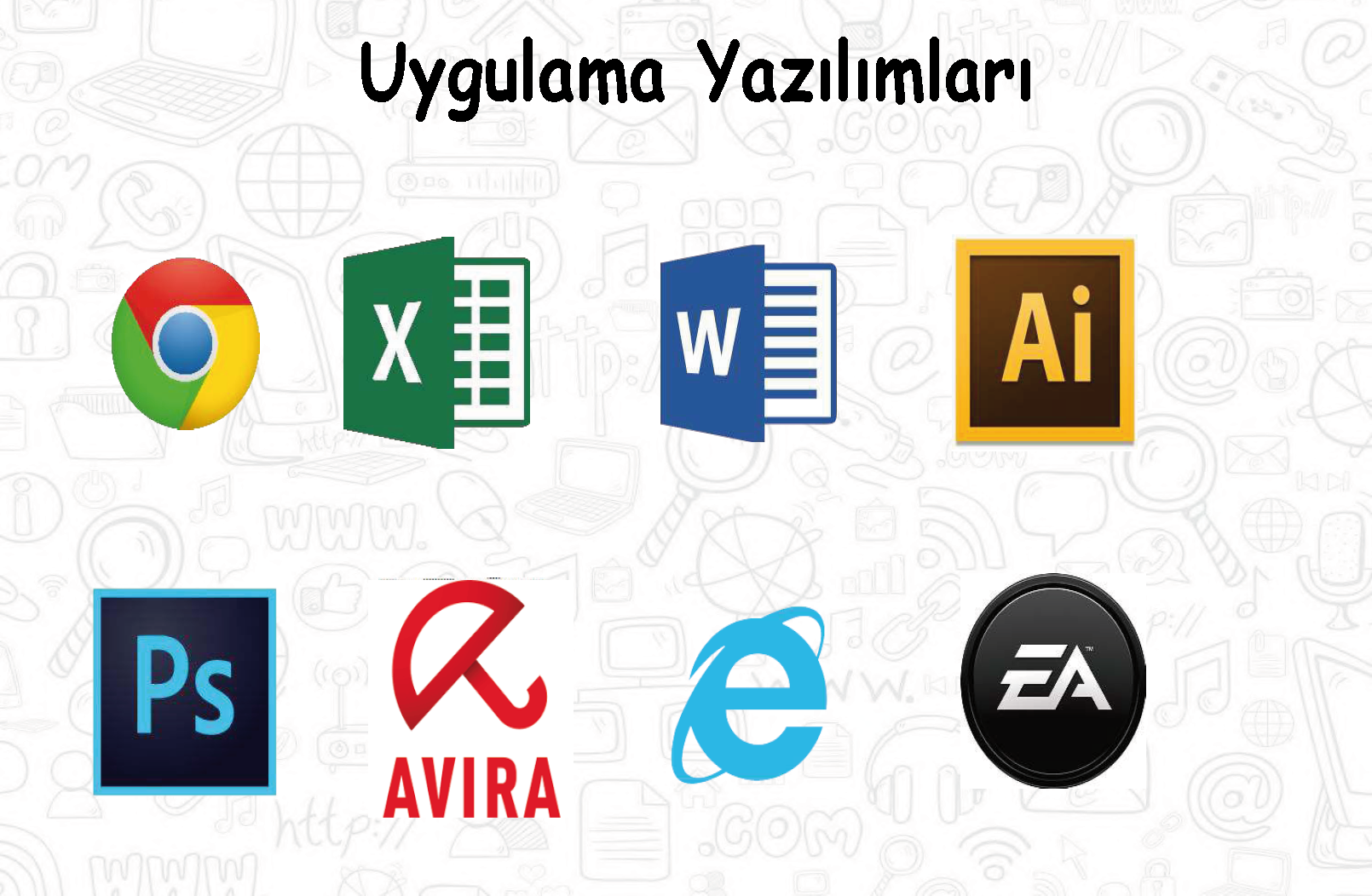 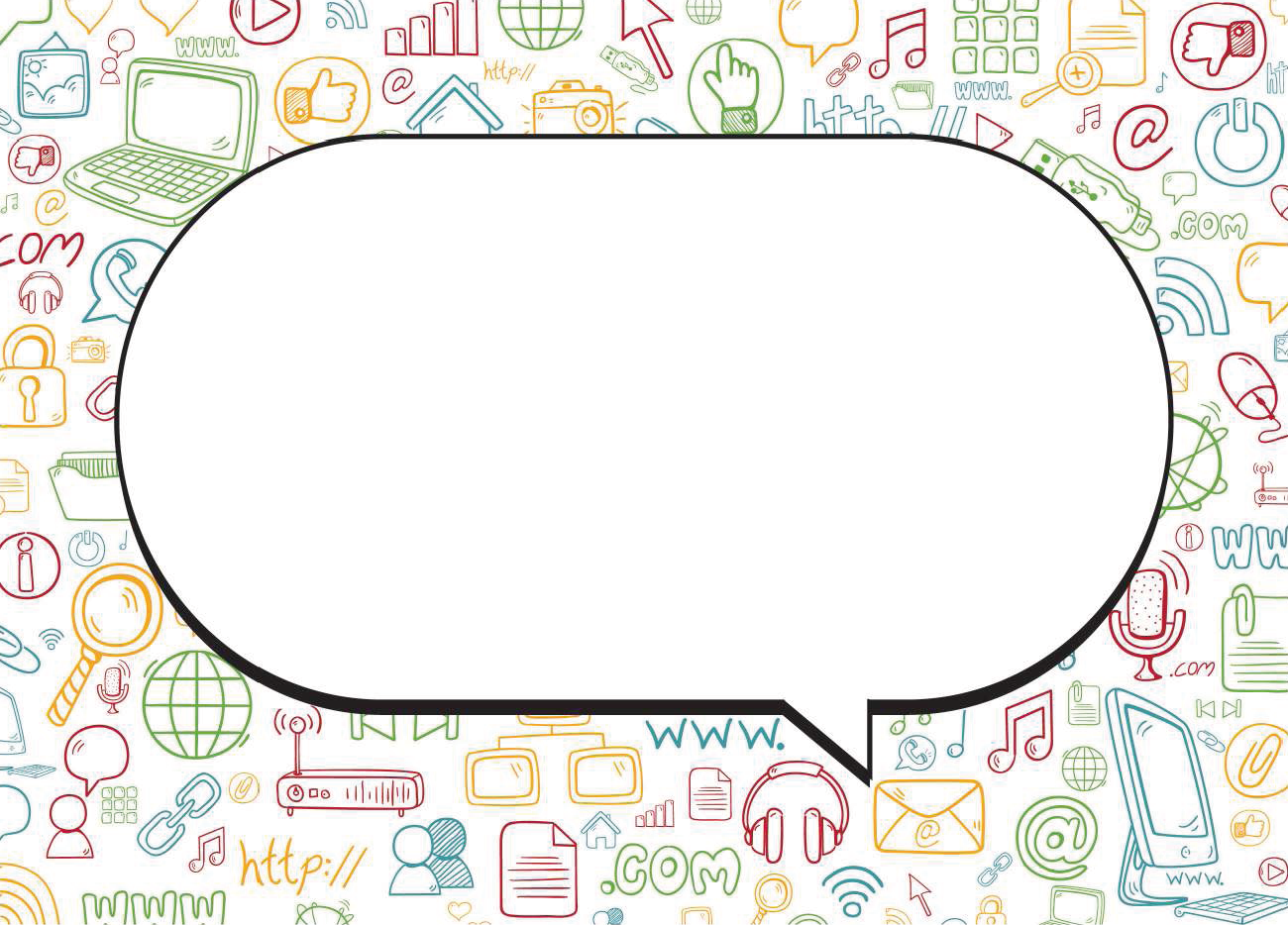 DİNLEDİĞİNİZ İÇİN TEŞEKKÜRLER
Bu sunum 5. sınıf Bilişim Teknolojileri ve Yazılım dersi kılavuz kitaptan yararlanarak hazırlanmıştır.